286. ¿Qué Me Puede Dar Perdón?
¿Qué me puede dar perdón?
Sólo de Jesús la sangre,
¿Y un nuevo corazón? Sólo de Jesús la sangre.

Coro:
Precioso es el raudal,
Que limpia todo mal;
No hay otro manantial,
Sólo de Jesús la sangre.
2. Fue el rescate eficaz,
Sólo de Jesús la sangre;
Trajo santidad y paz, sólo de Jesús la sangre.

Coro:
Precioso es el raudal,
Que limpia todo mal;
No hay otro manantial,
Sólo de Jesús la sangre.
3. Veo para mí salud,
Sólo de Jesús la sangre;
Tiene de sanar virtud, sólo de Jesús la sangre.

Coro:
Precioso es el raudal,
Que limpia todo mal;
No hay otro manantial,
Sólo de Jesús la sangre.
4. Cantaré junto a sus pies,
Sólo de Jesús la sangre,
El Cordero digno es, sólo de Jesús la sangre.

Coro:
Precioso es el raudal,
Que limpia todo mal;
No hay otro manantial,
Sólo de Jesús la sangre.
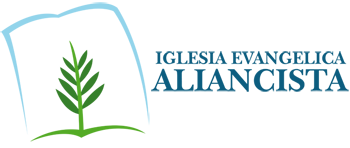